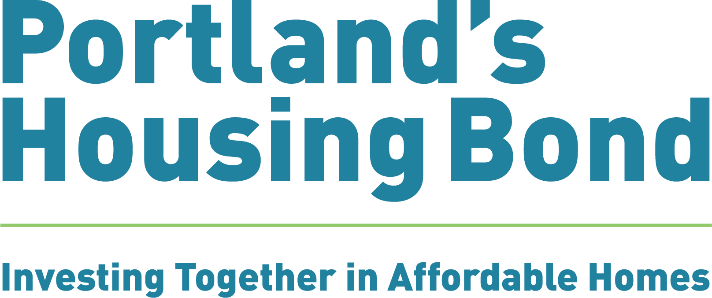 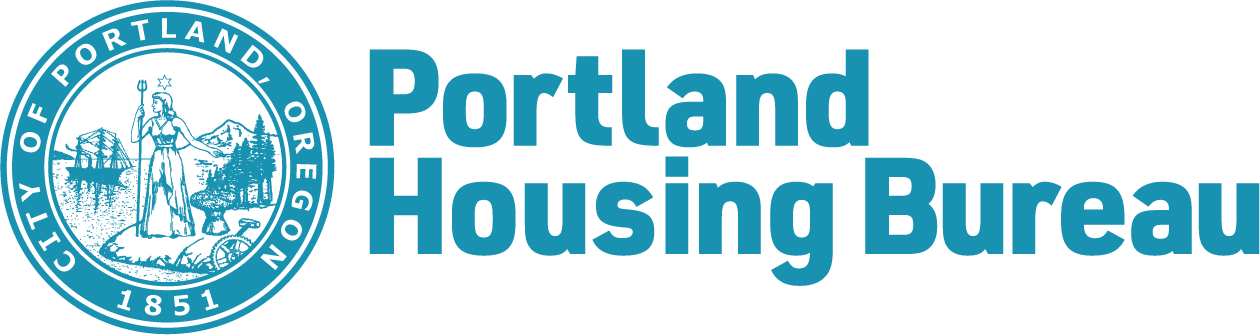 Cathedral Villagefunded by the Portland Housing Bond
Shannon Callahan, 
Director, Portland Housing Bureau

January 13, 2021
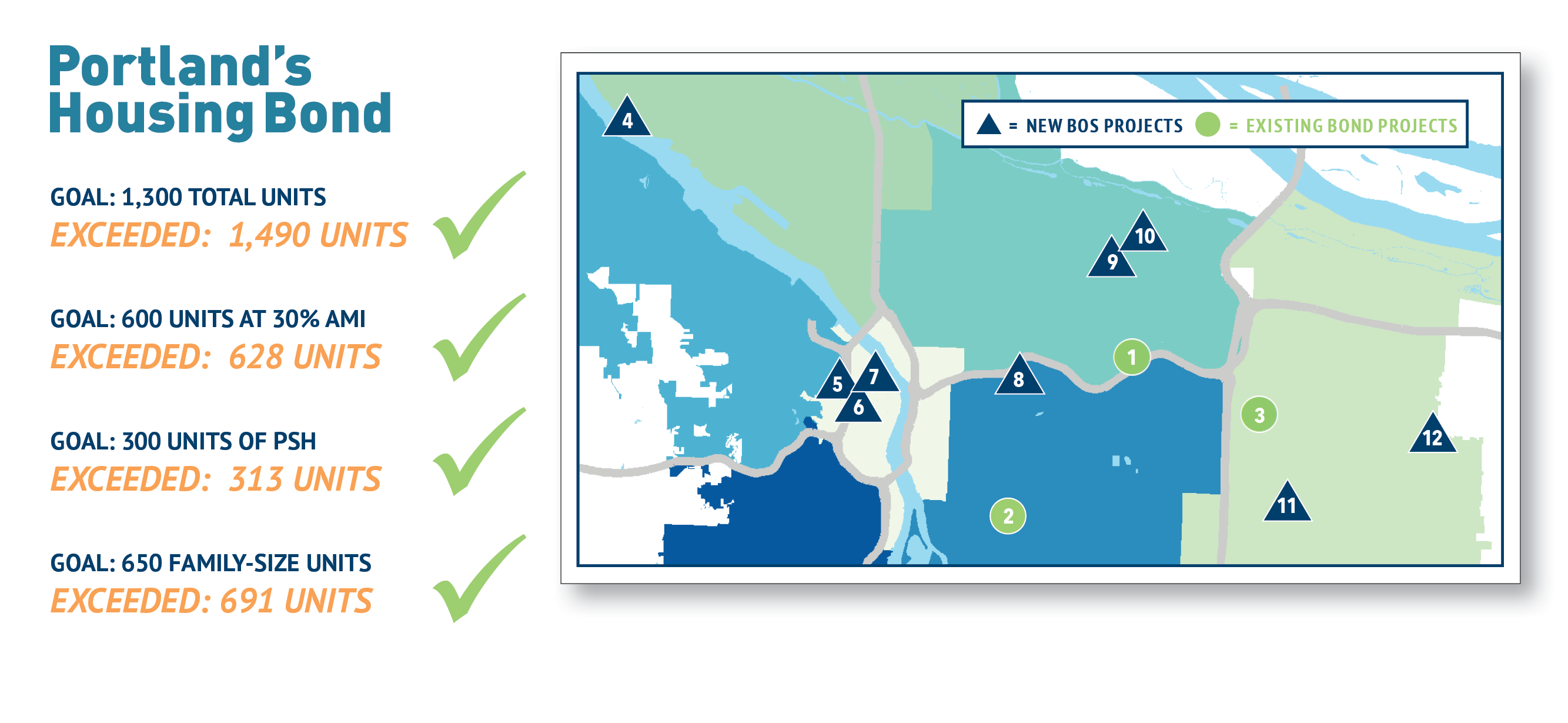 Bond Oversight Committee Meeting | 10/03/19 | Portland's Housing Bond
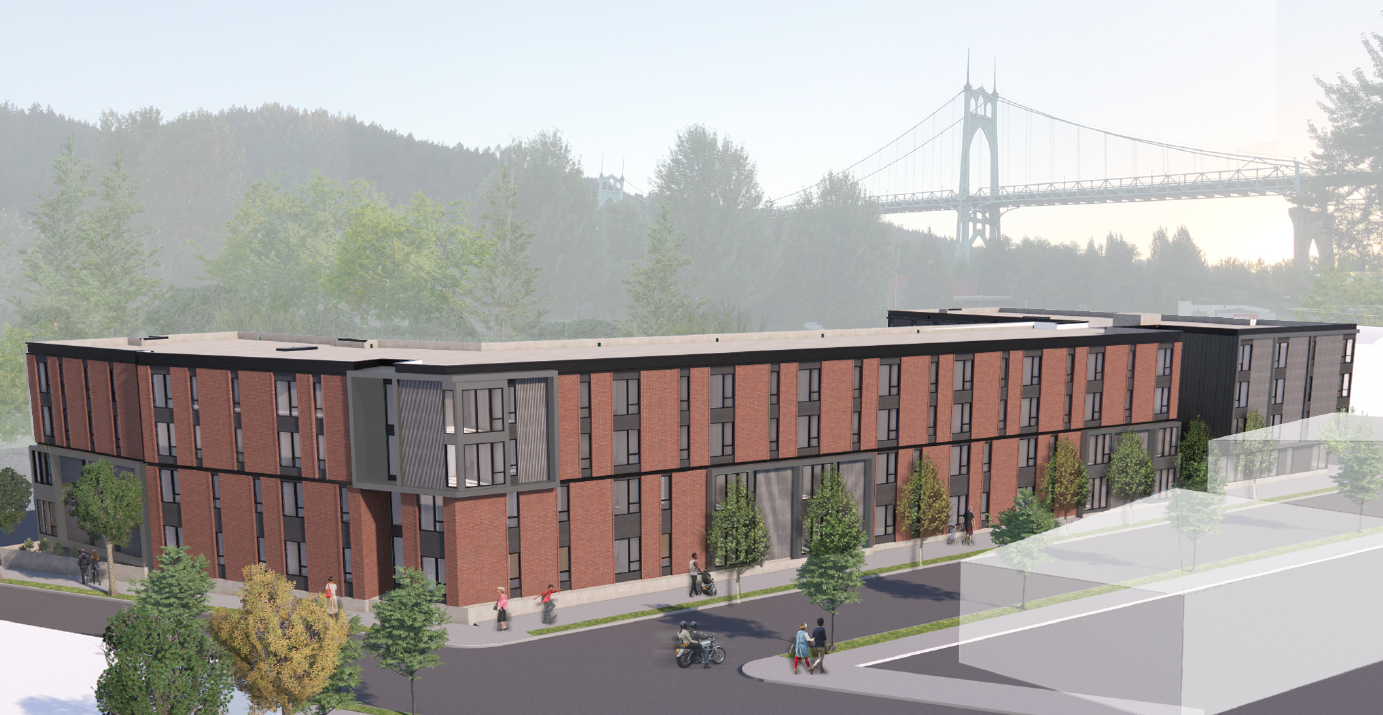 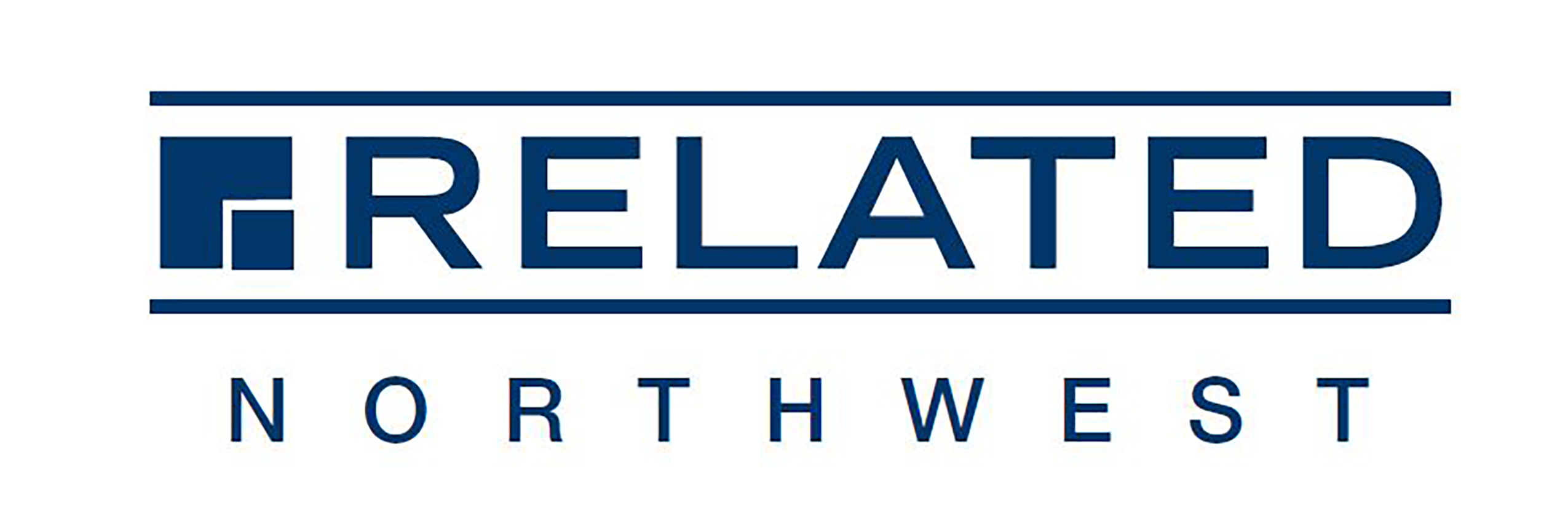 Cathedral Village
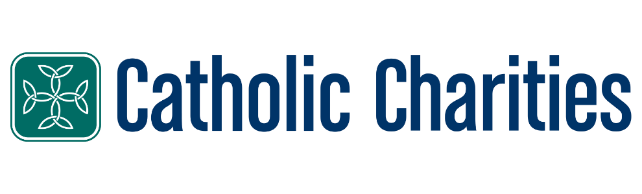 Shannon Callahan 
Director, Portland Housing Bureau
January 13, 2021
Project Highlights
St. Johns Neighborhood, amenity rich location 
Targeted to families (~51% of units), immigrant and refugee households, and people exiting homelessness
110 affordable units for an estimated 263 people
8 units for Permanent Supportive Housing
37 units at 30% AMI and 73 units at 60% AMI
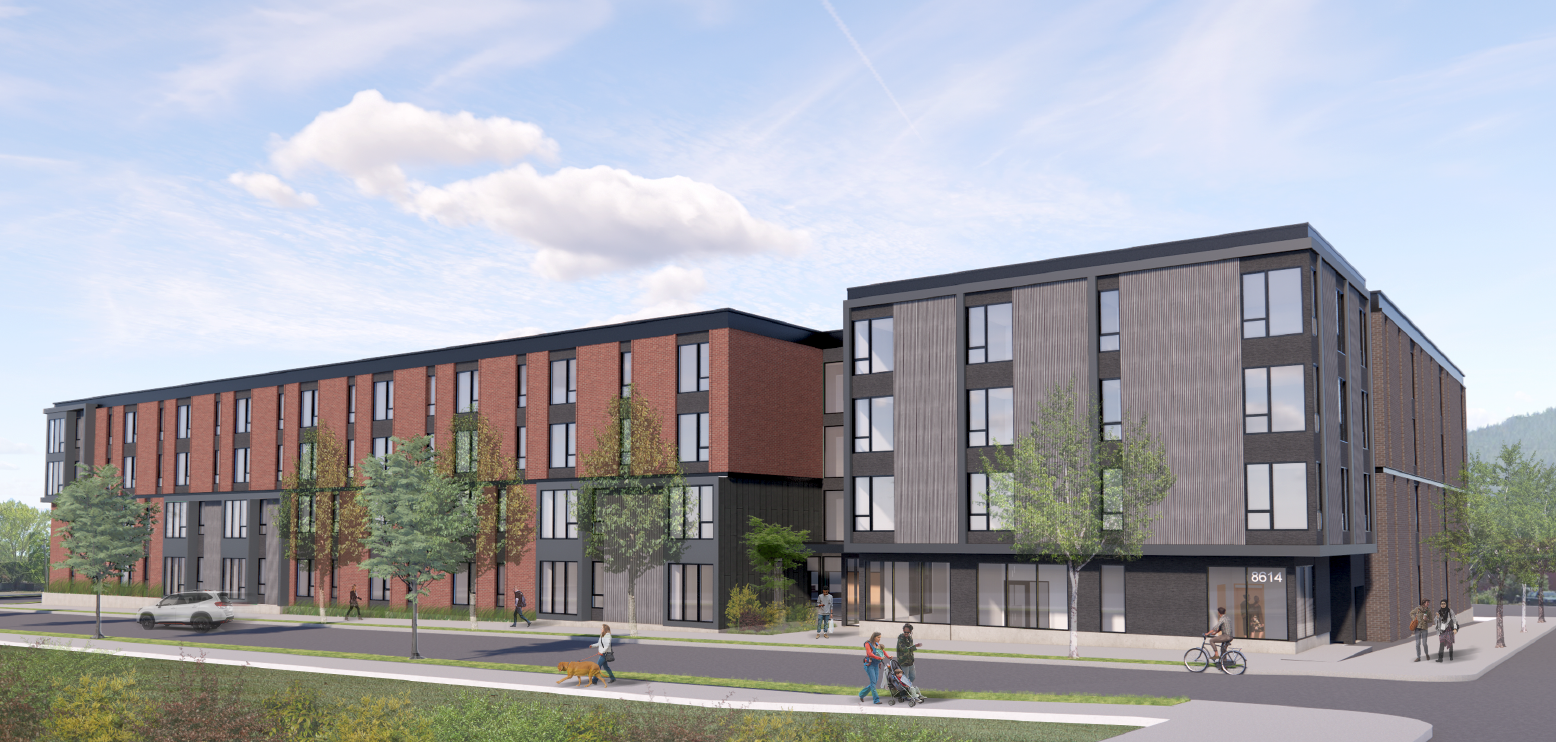 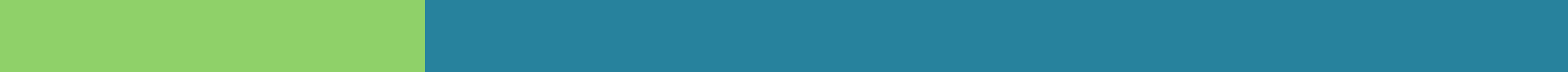 4
Cathedral Village	Portland Housing Bureau
110 units
11  3BR
45  2BR
37  1BR
17 Studio 

Rents range from $431 (Studios 30% AMI) to $1,338 (3BR 60% AMI)

Regulated 99 years 

Earth Advantage Gold

Construction Jan. 2021 
     Completion Aug. 2022
Unit Mix
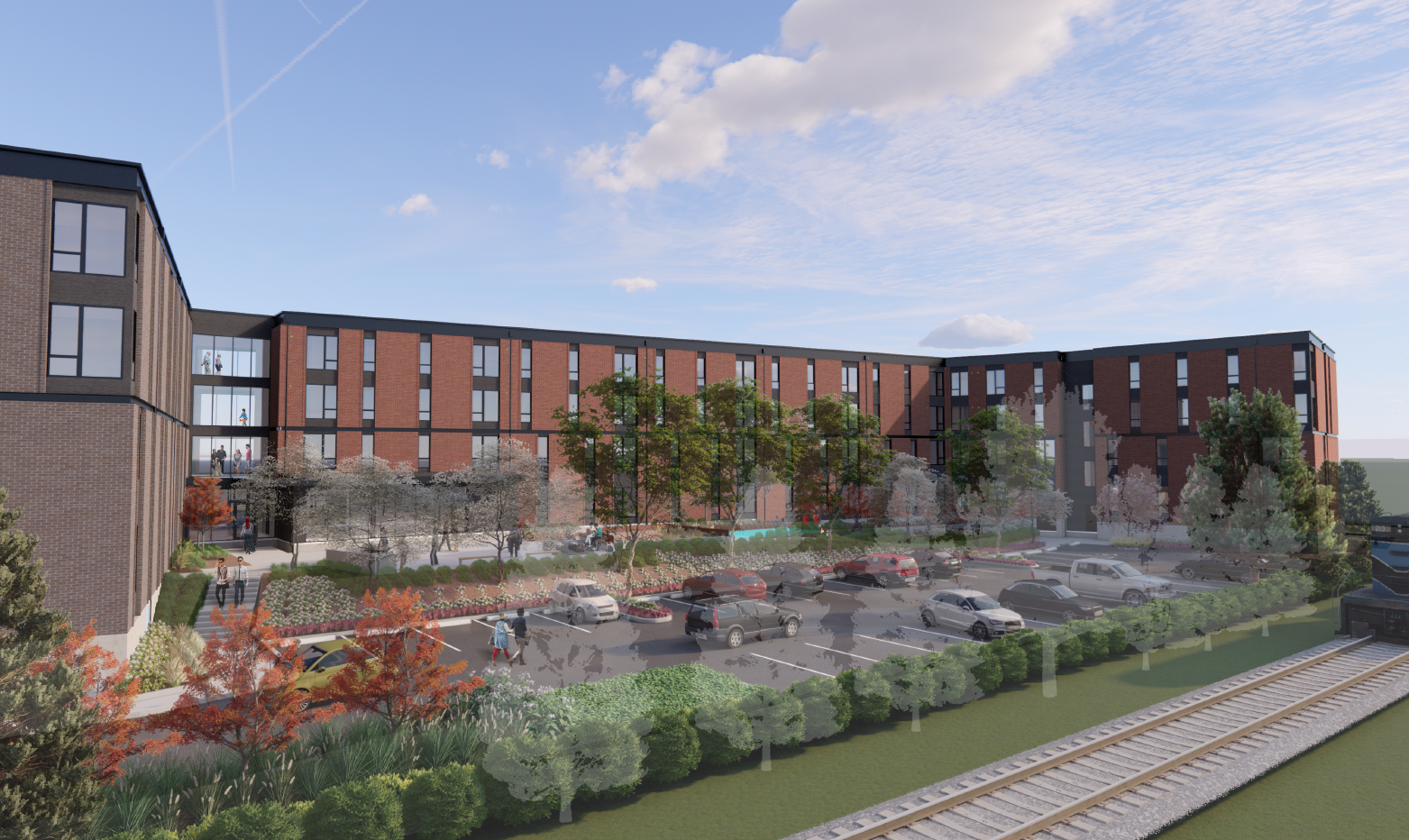 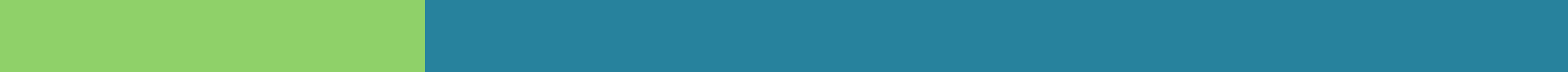 5
Cathedral Village	Portland Housing Bureau
[Speaker Notes: No manager’s unit]
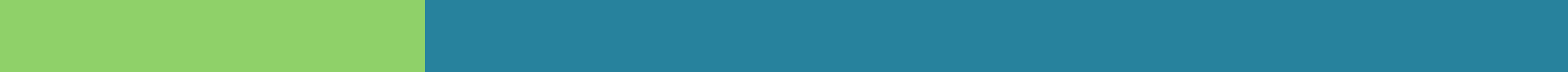 Project Services
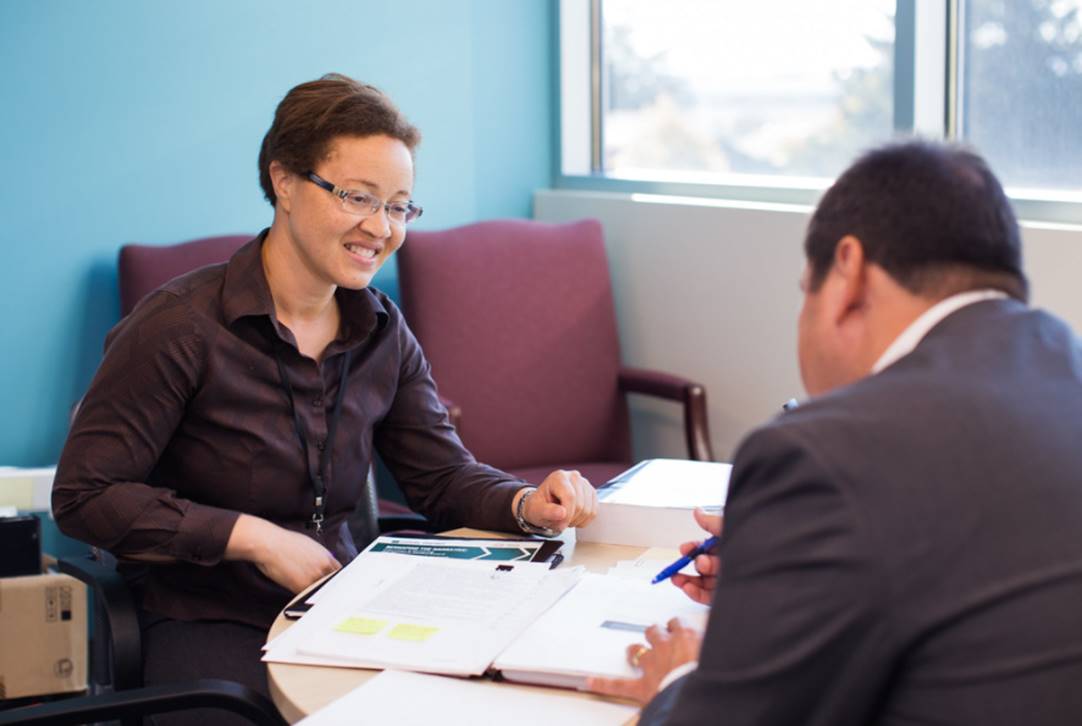 Joint Office of Homeless Services providing $10,000/unit in services for 8 Permanent Supportive Housing (PSH) units
Catholic Charities providing resident services and PSH services
On-site youth music program
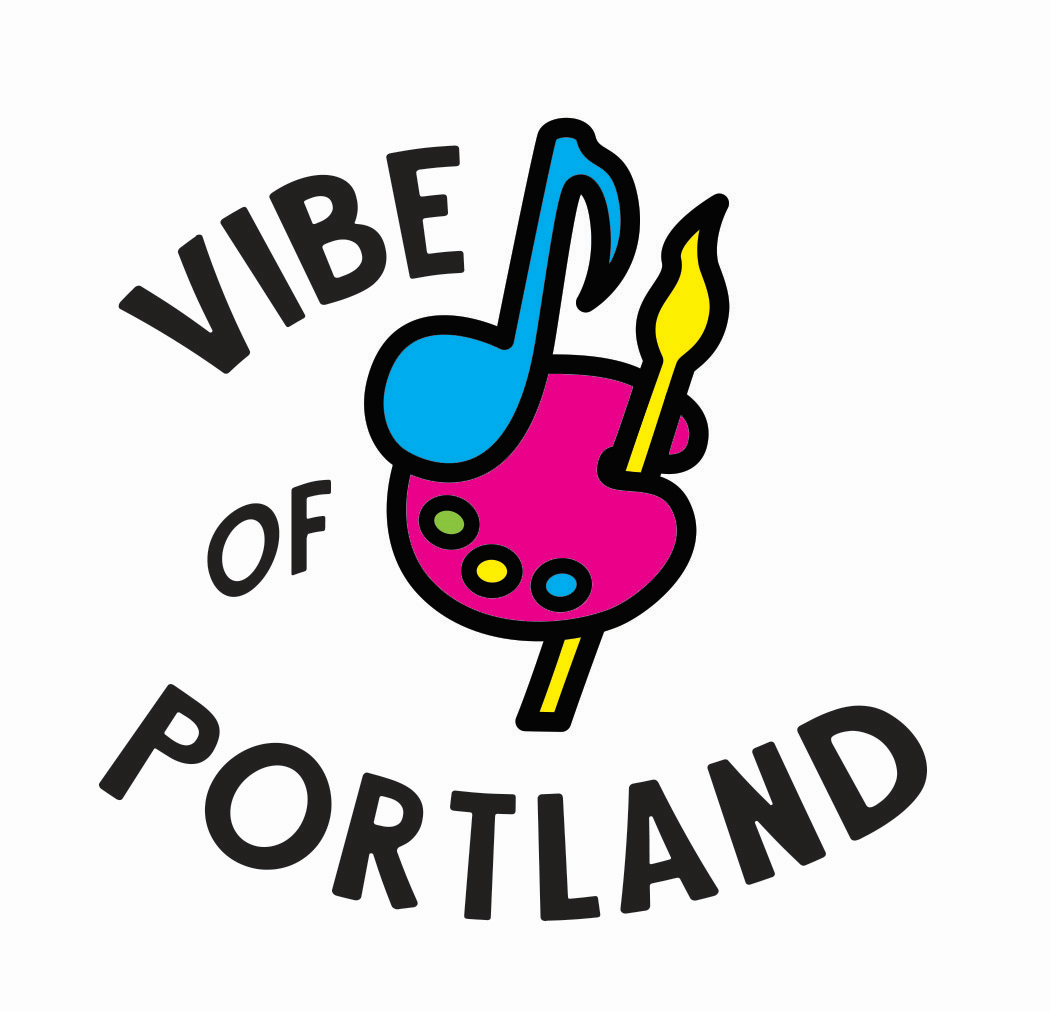 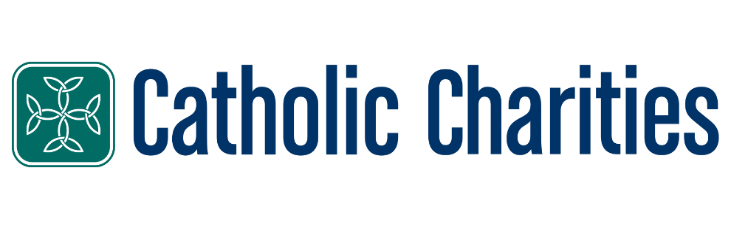 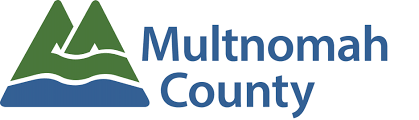 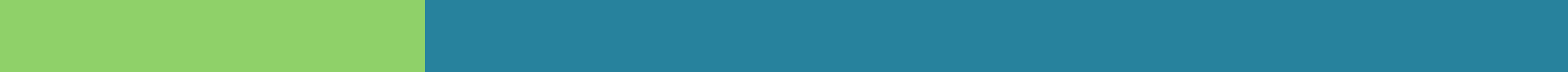 Cathedral Village	Portland Housing Bureau
115th and Division Portland Housing Bureau                                       4
[Speaker Notes: PSH services:
Housing First model with case management and peer support, focused on housing stability and retention
Services related to mental health, income support, wellness, social connection

Resident services:
Move-In 101 and Housing 101 curriculum
Catholic Charities’ financial empowerment, parenting, immigration/legal and counseling services
On-site music classes for children and teens (provided by Vibe of Portland)]
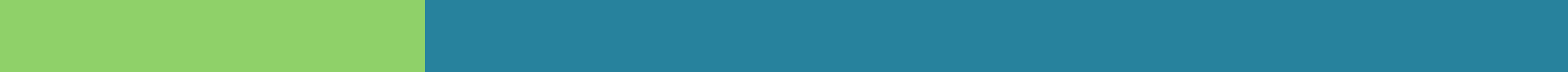 Project Funding Sources
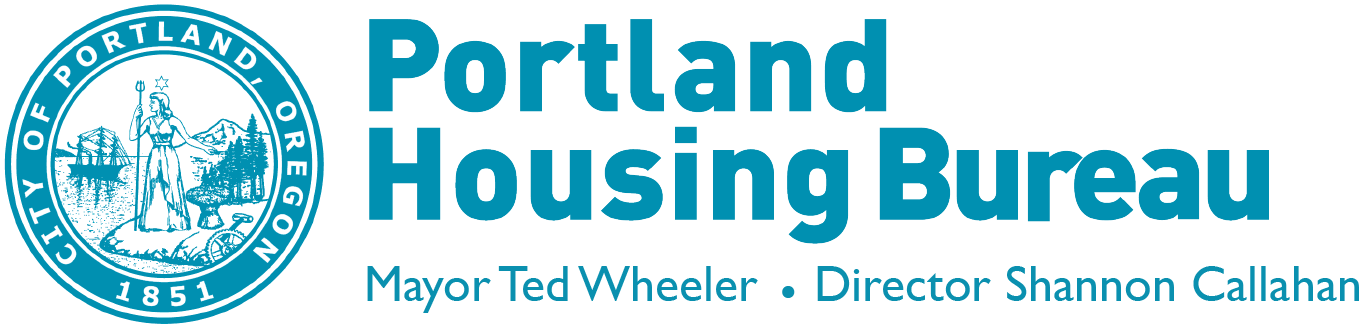 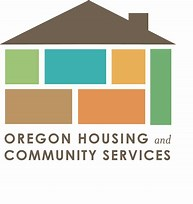 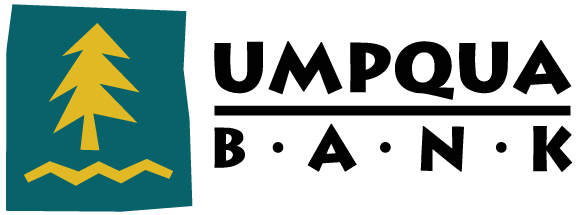 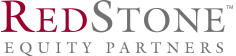 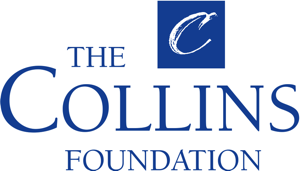 PHB funds leveraged approximately $20.6 million of other funding
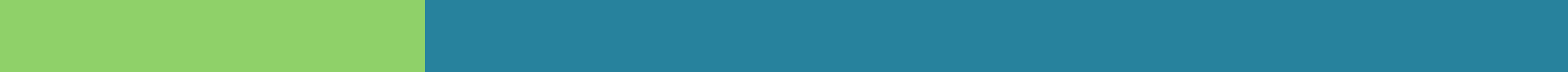 Cathedral Village	Portland Housing Bureau
115th and Division Portland Housing Bureau                                       4
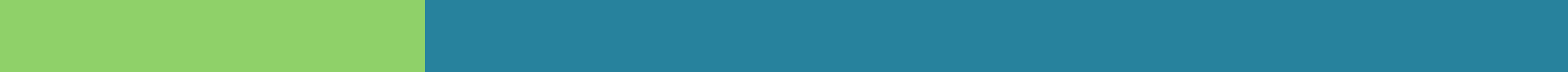 Summary
Authorize: 
Funding in an amount not to exceed $17,454,910 to Cathedral Village Partners Limited Partnership or a Related Northwest / Catholic Charities affiliate 
Director of PHB to execute all documentation needed for this project
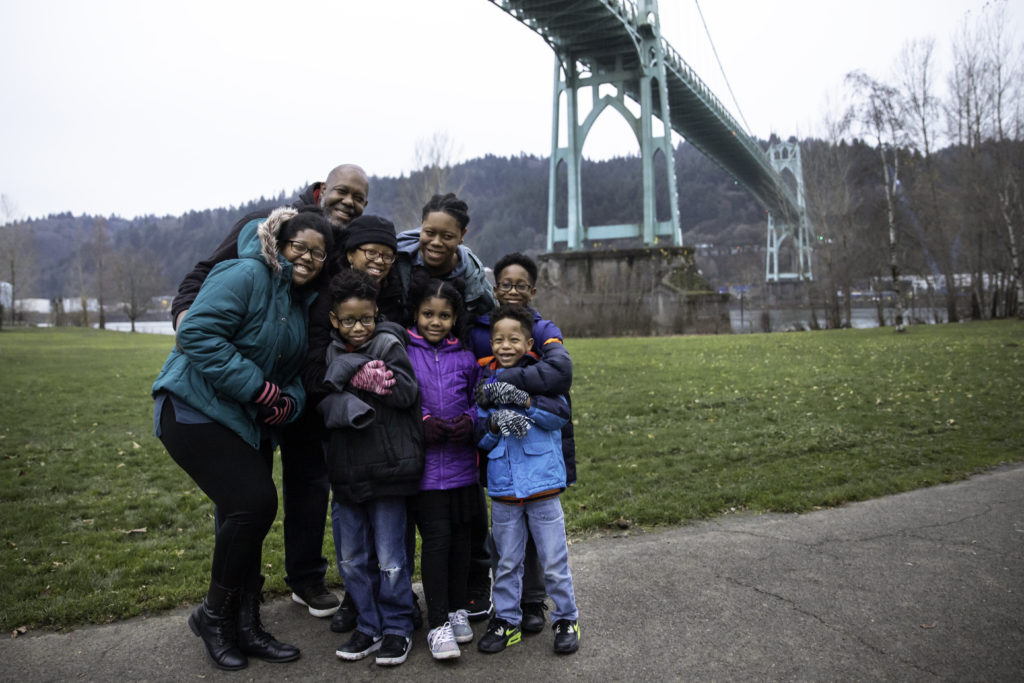 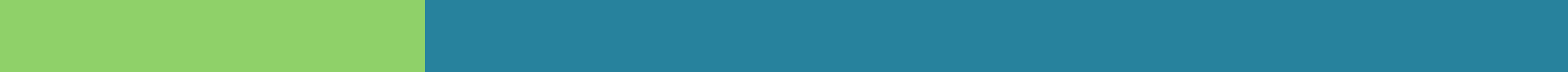 8
8
Cathedral Village	Portland Housing Bureau
Division Street Apartments 04/22/2020 Portland Housing Bureau                       5